Ôn và khởi động (Xe bus yêu thương)
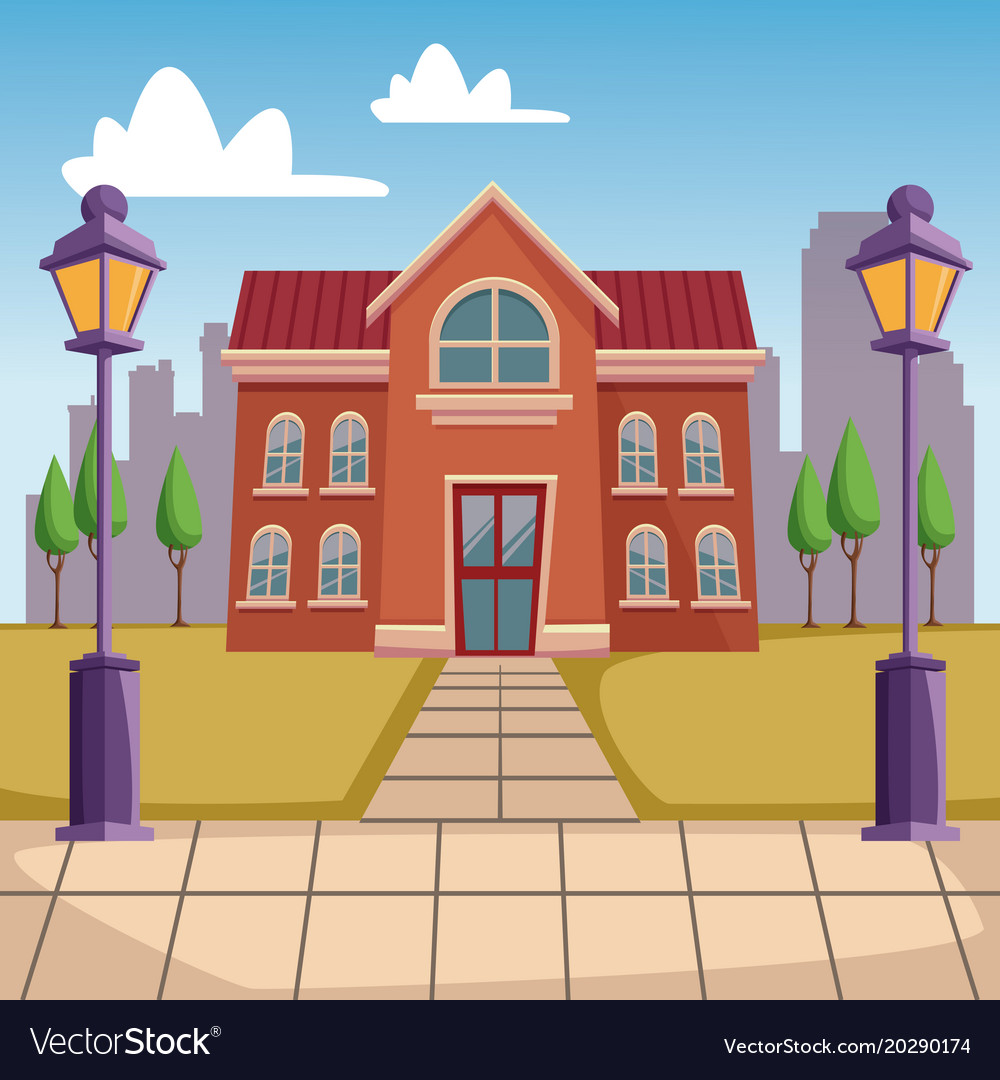 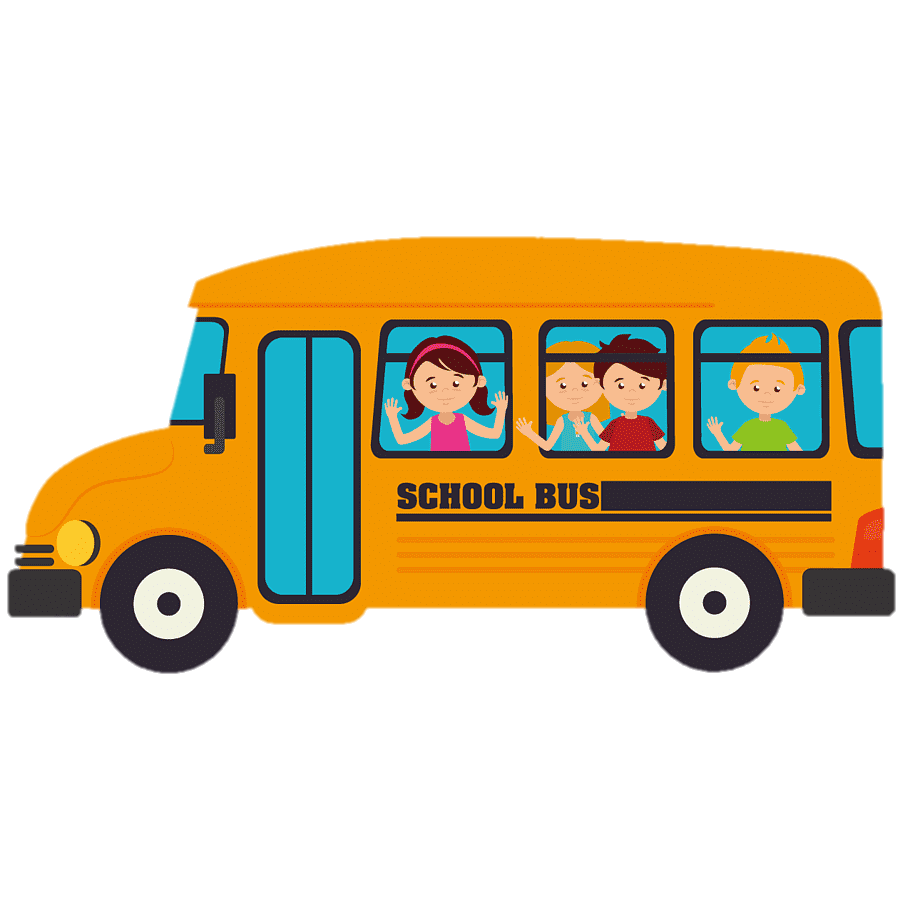 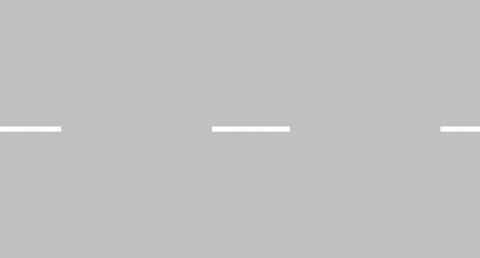 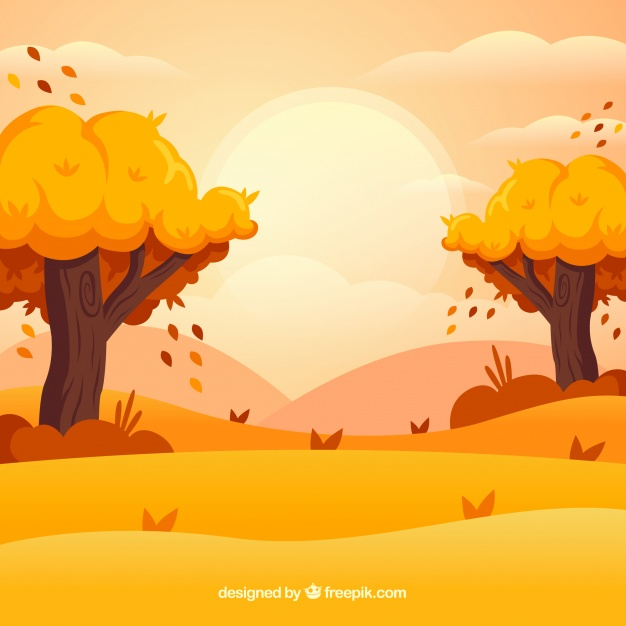 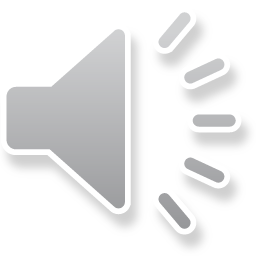 Biển báo này thuộc nhóm nào?
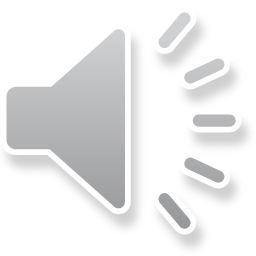 B. Biển báo nguy hiểm
C. Biển báo cấm
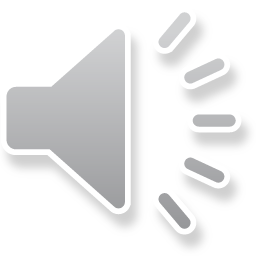 A. Biển báo chỉ dẫn
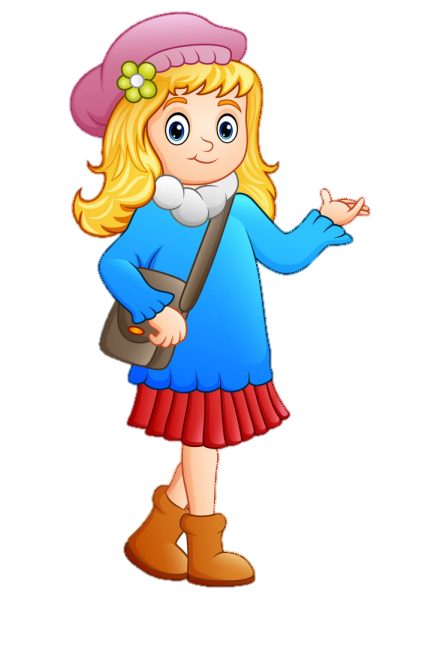 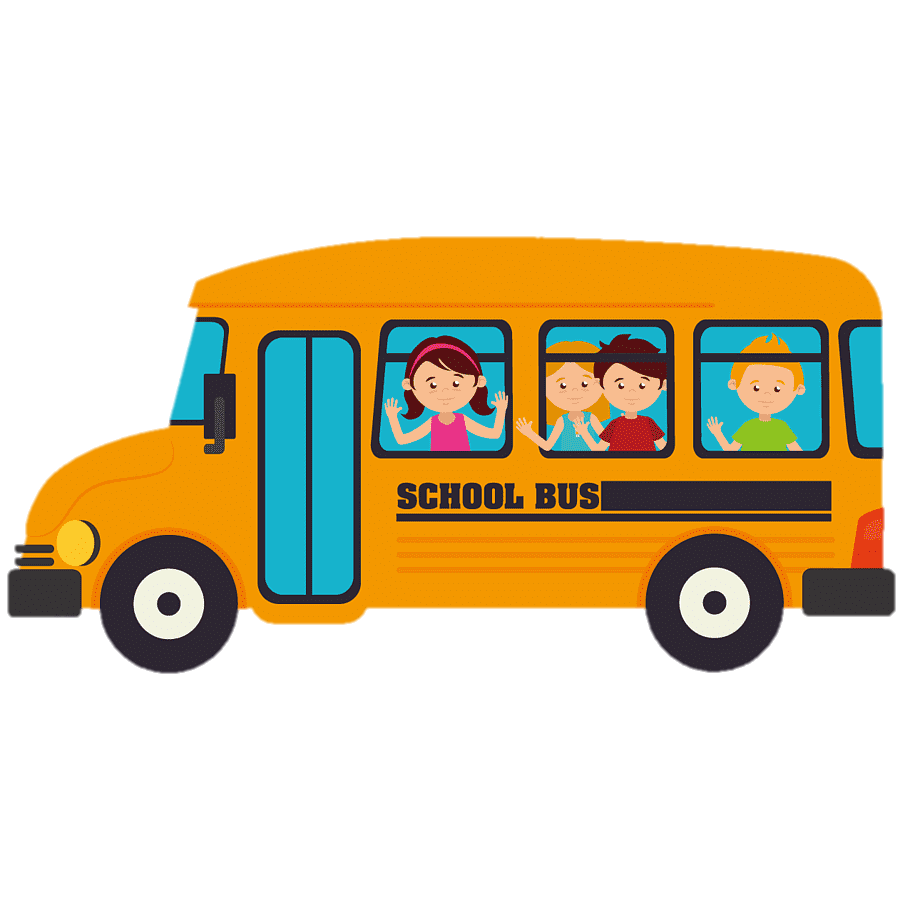 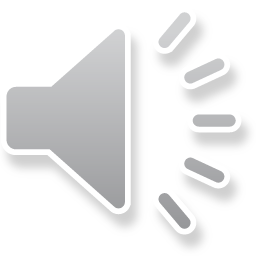 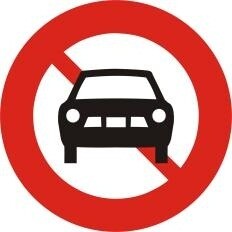 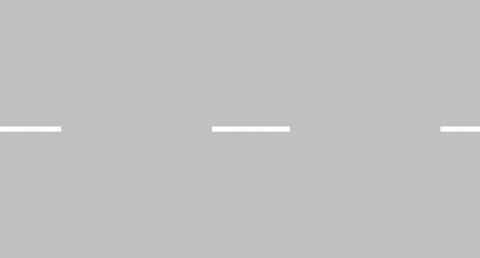 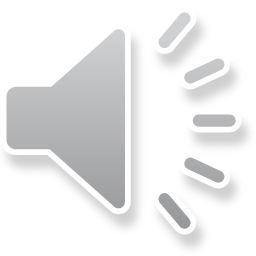 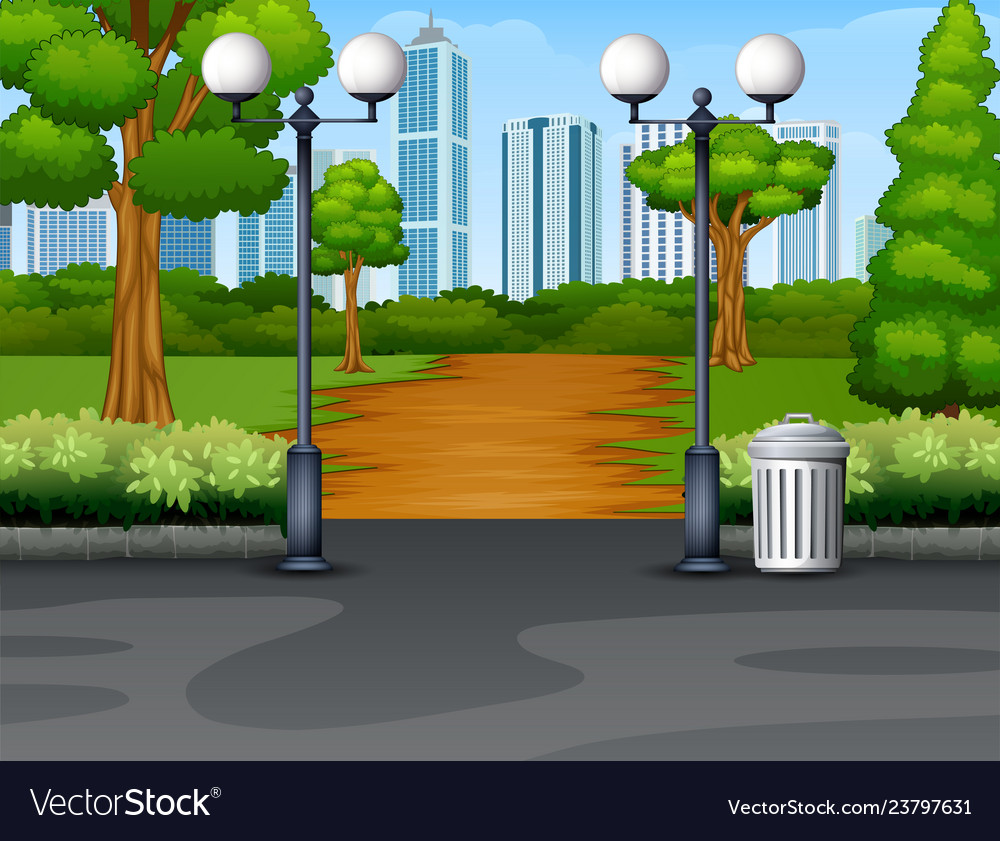 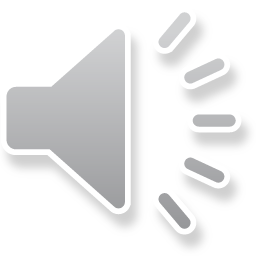 Biển báo này cấm xe gì?
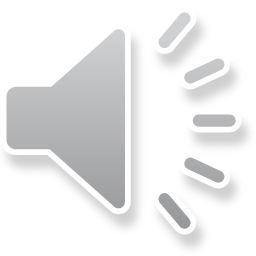 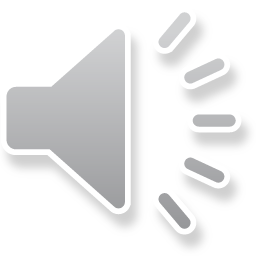 A. Xe đạp điện
B. Xe đạp
C. Xe máy
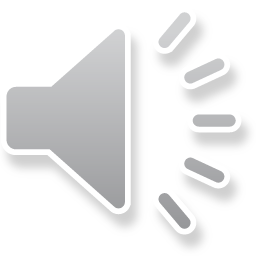 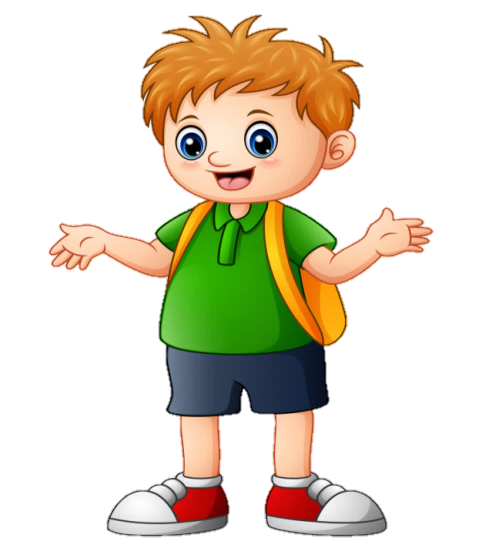 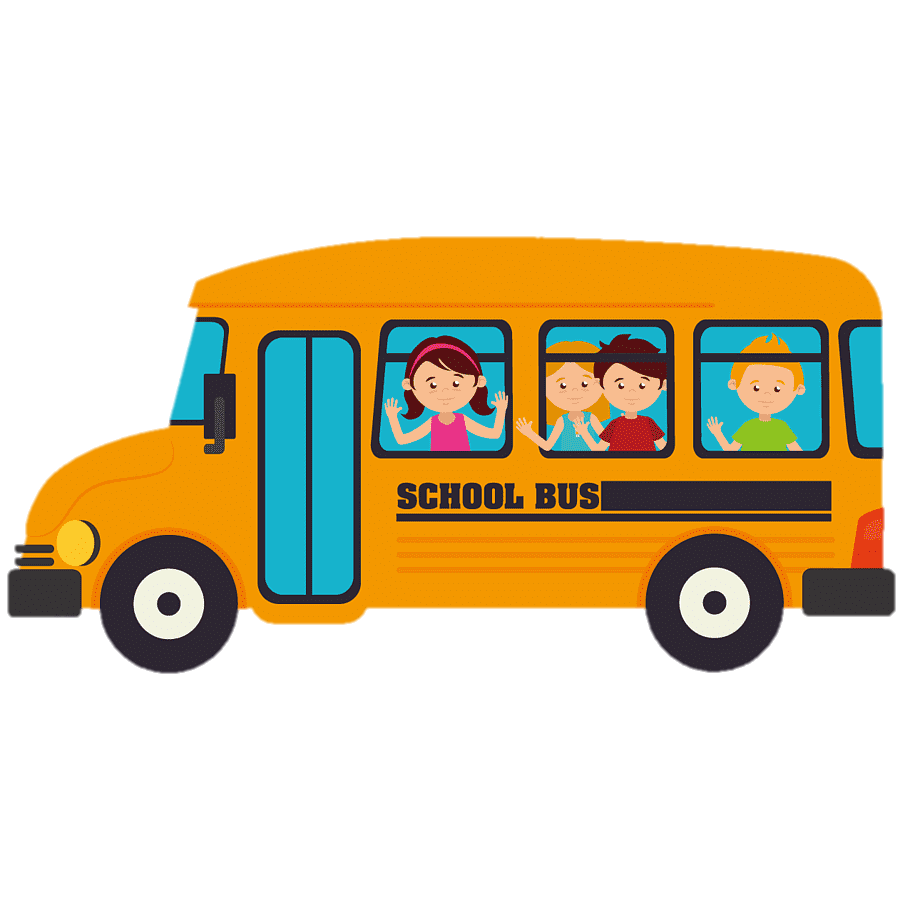 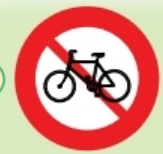 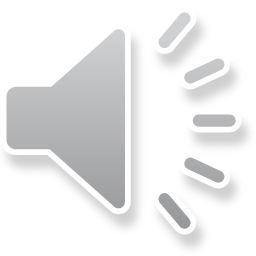 Biển báo này có ý nghĩa gì?
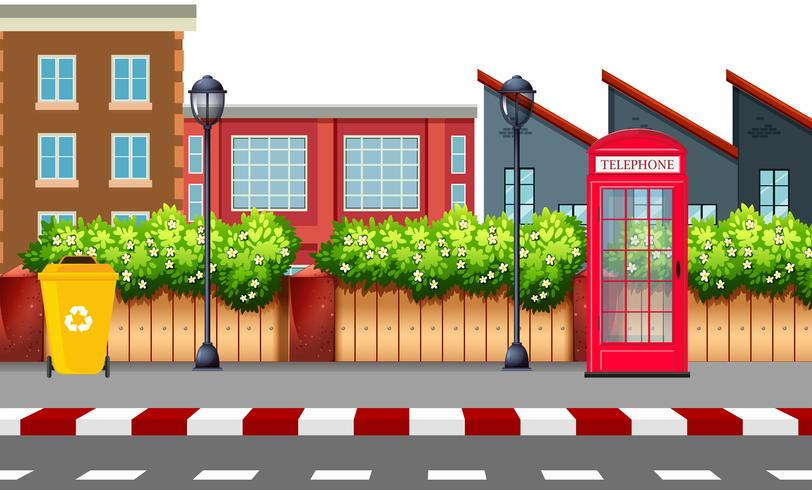 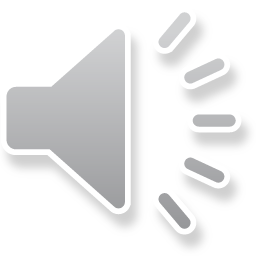 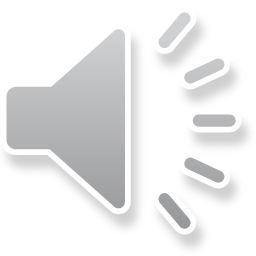 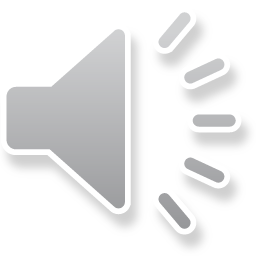 C. Công trường đang thi công
B. Cấm xúc đất
A. Nguy hiểm
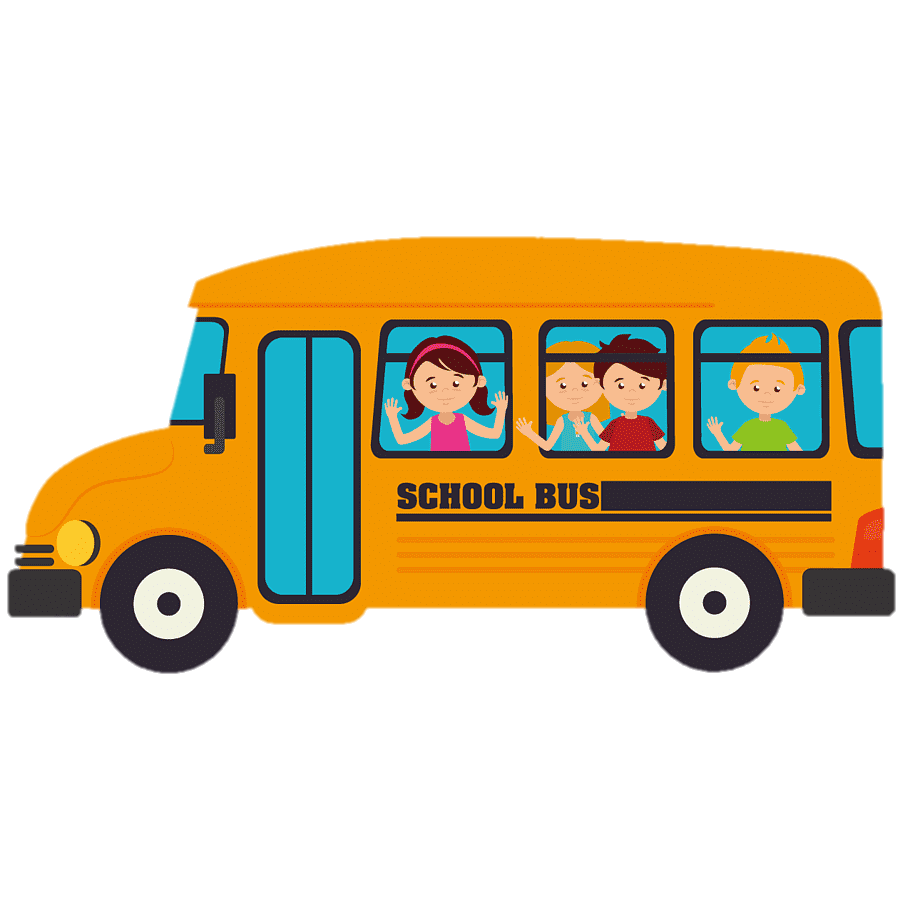 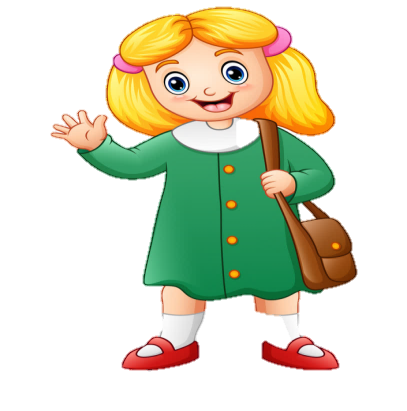 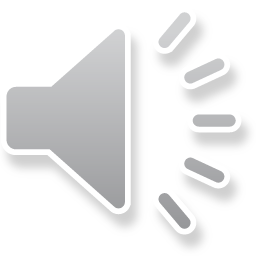 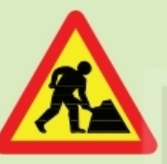 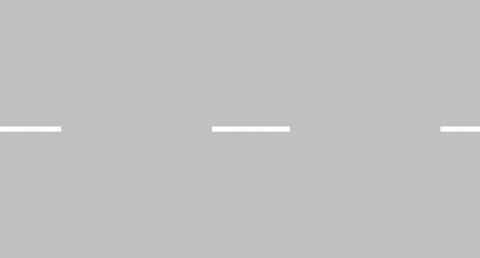 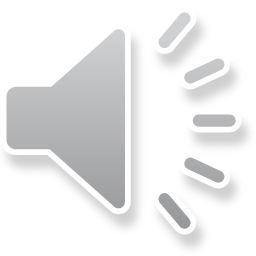 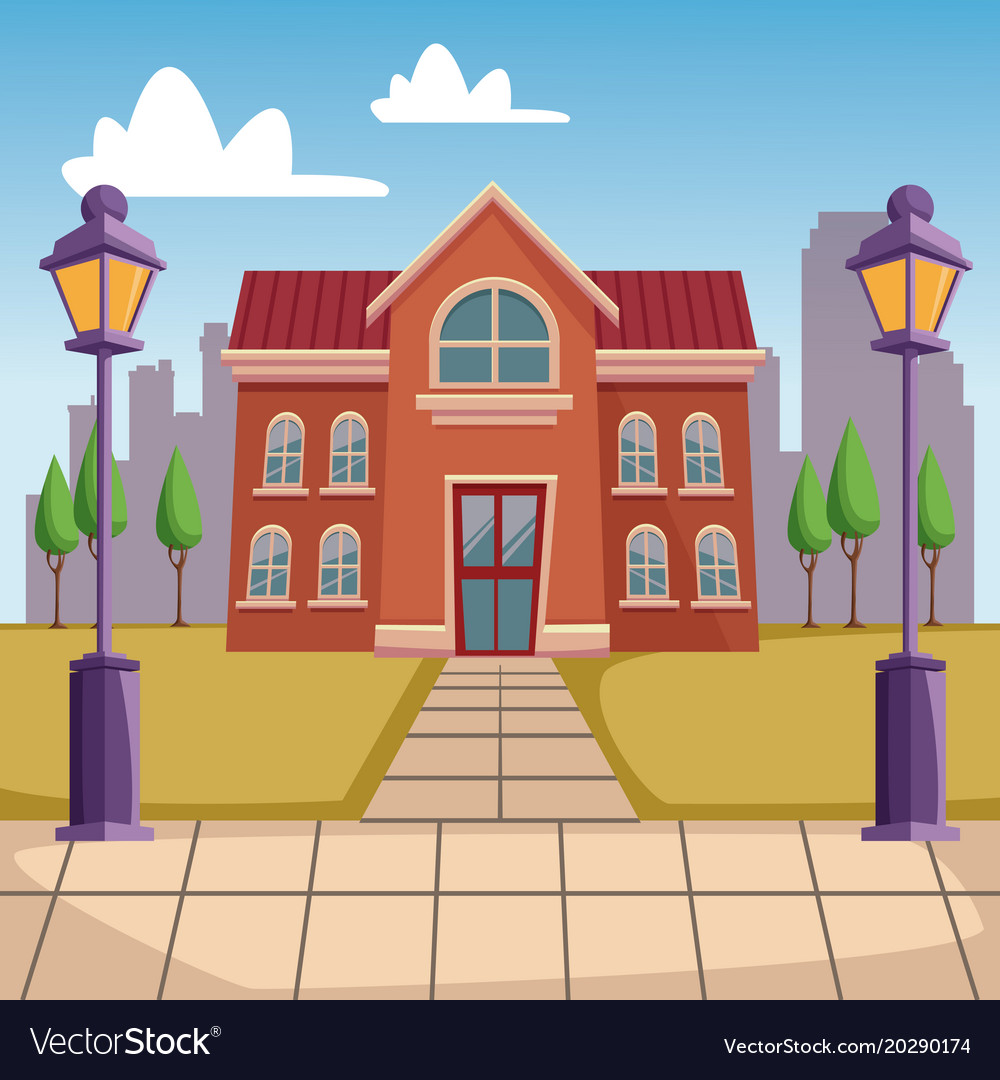 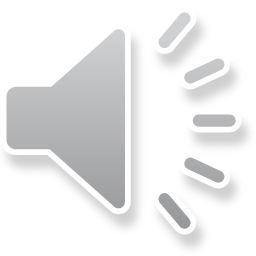 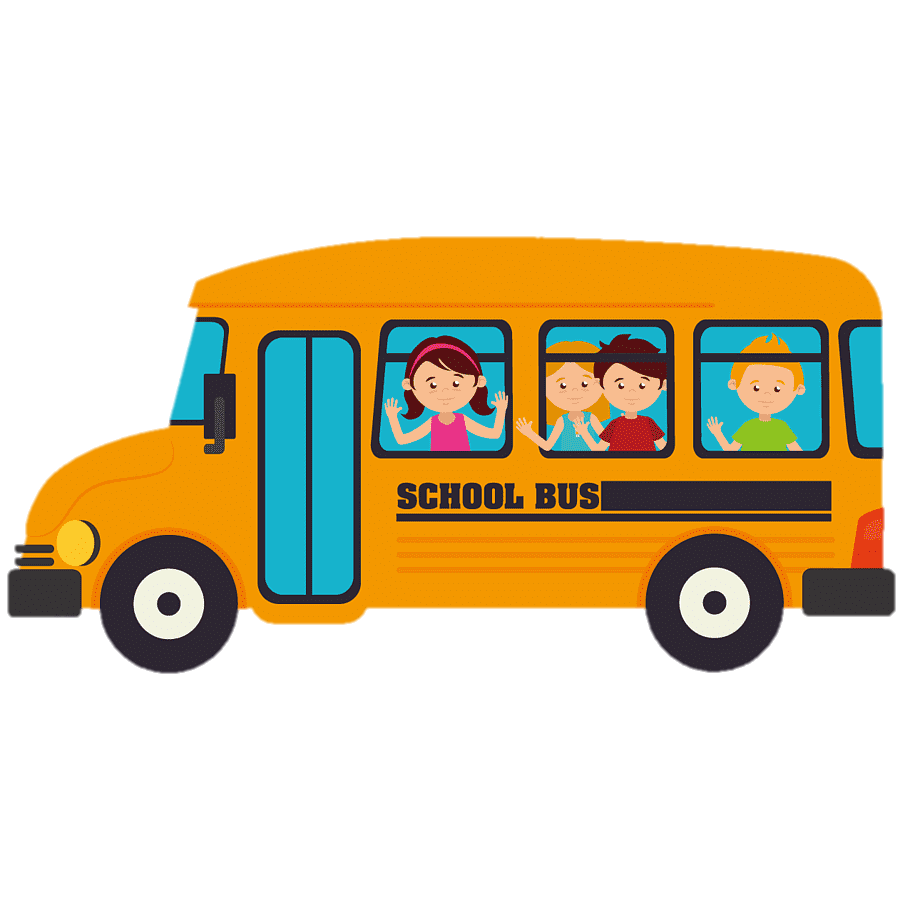 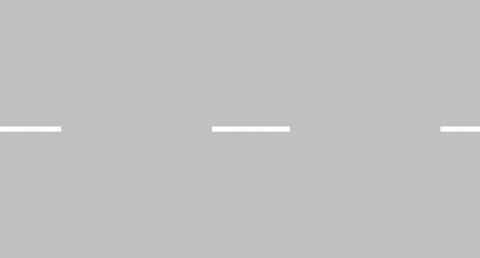 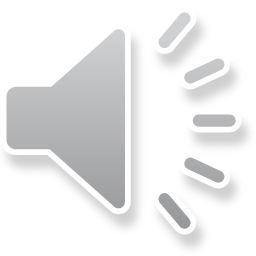 Chủ đề 3: Cộng đồng địa phương
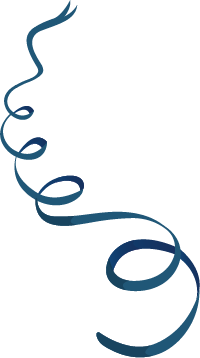 Bài 14: Cùng tham gia giao thông
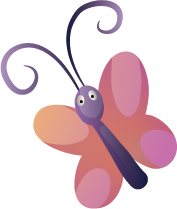 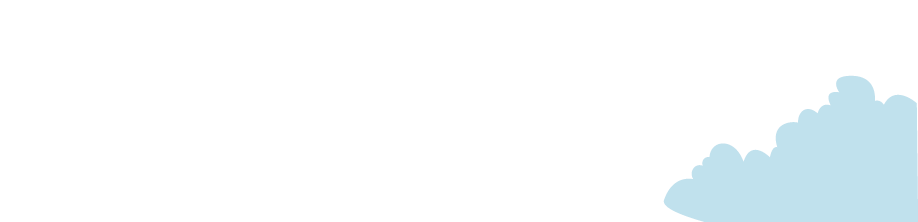 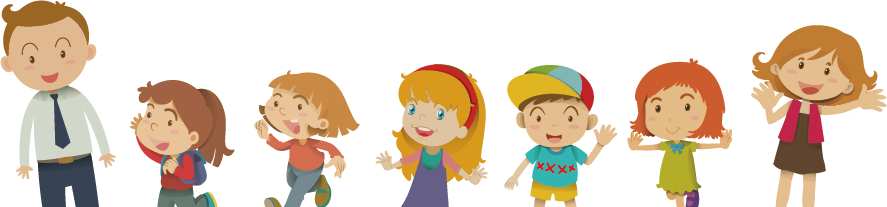 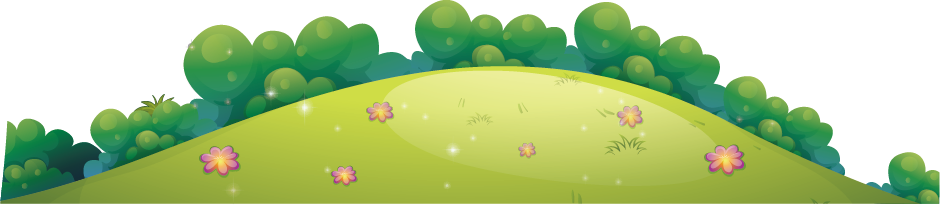 [Speaker Notes: Bài giảng thiết kế bởi: Hương Thảo - tranthao121004@gmail.com]
Tiết 1
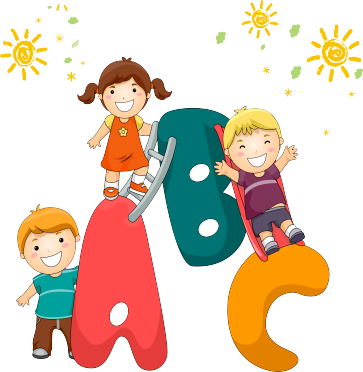 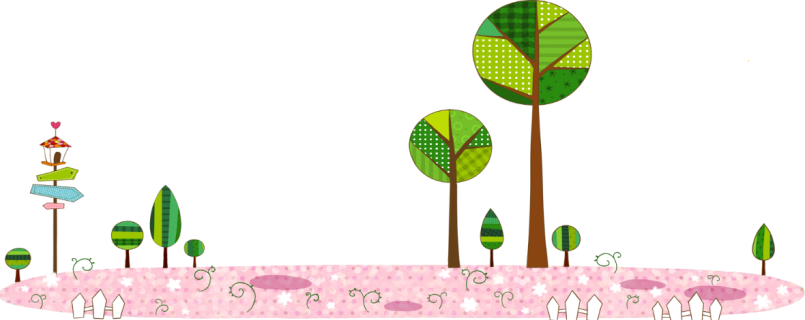 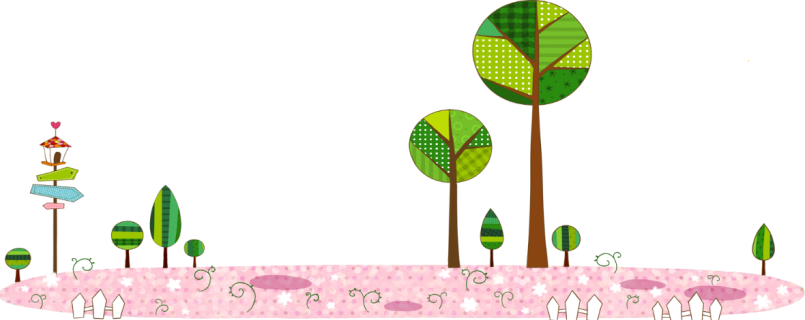 [Speaker Notes: Bài giảng thiết kế bởi: Hương Thảo - tranthao121004@gmail.com]
Hoạt động mở đầu
1. Em hãy nói về một tình huống giao thông nguy hiểm?
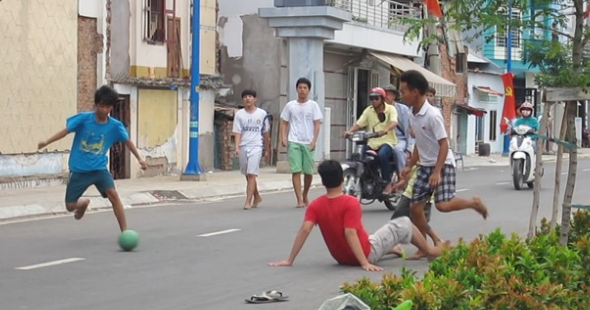 Đá bóng trên đường rất nguy hiểm, gây cản trở giao thông và rất dễ gây tai nạn
[Speaker Notes: Bài giảng thiết kế bởi: Hương Thảo - tranthao121004@gmail.com]
Hoạt động khám phá
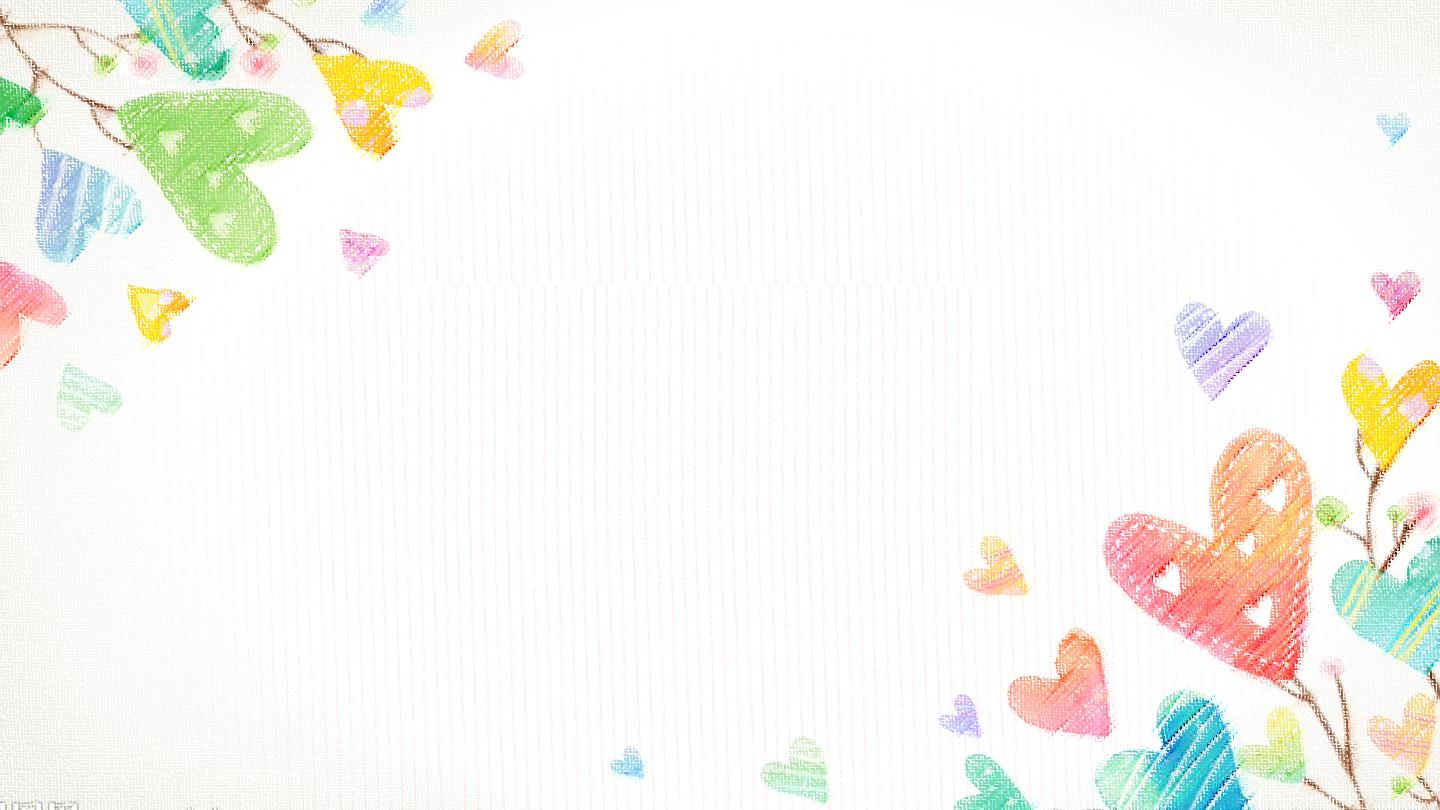 1. Các bạn trong hình đã thực hiện quy định nào khi đi trên các phương tiện giao thông
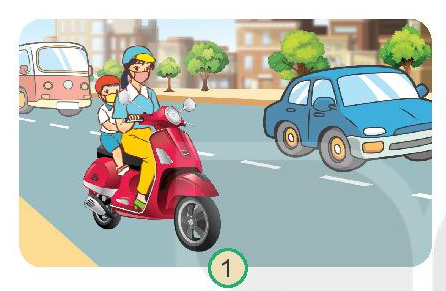 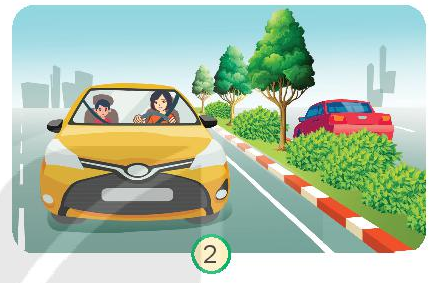 Đội mũ bảo hiểm khi đi xe máy
Thắt dây an toàn khi đi ô tô
[Speaker Notes: Bài giảng thiết kế bởi: Hương Thảo - tranthao121004@gmail.com]
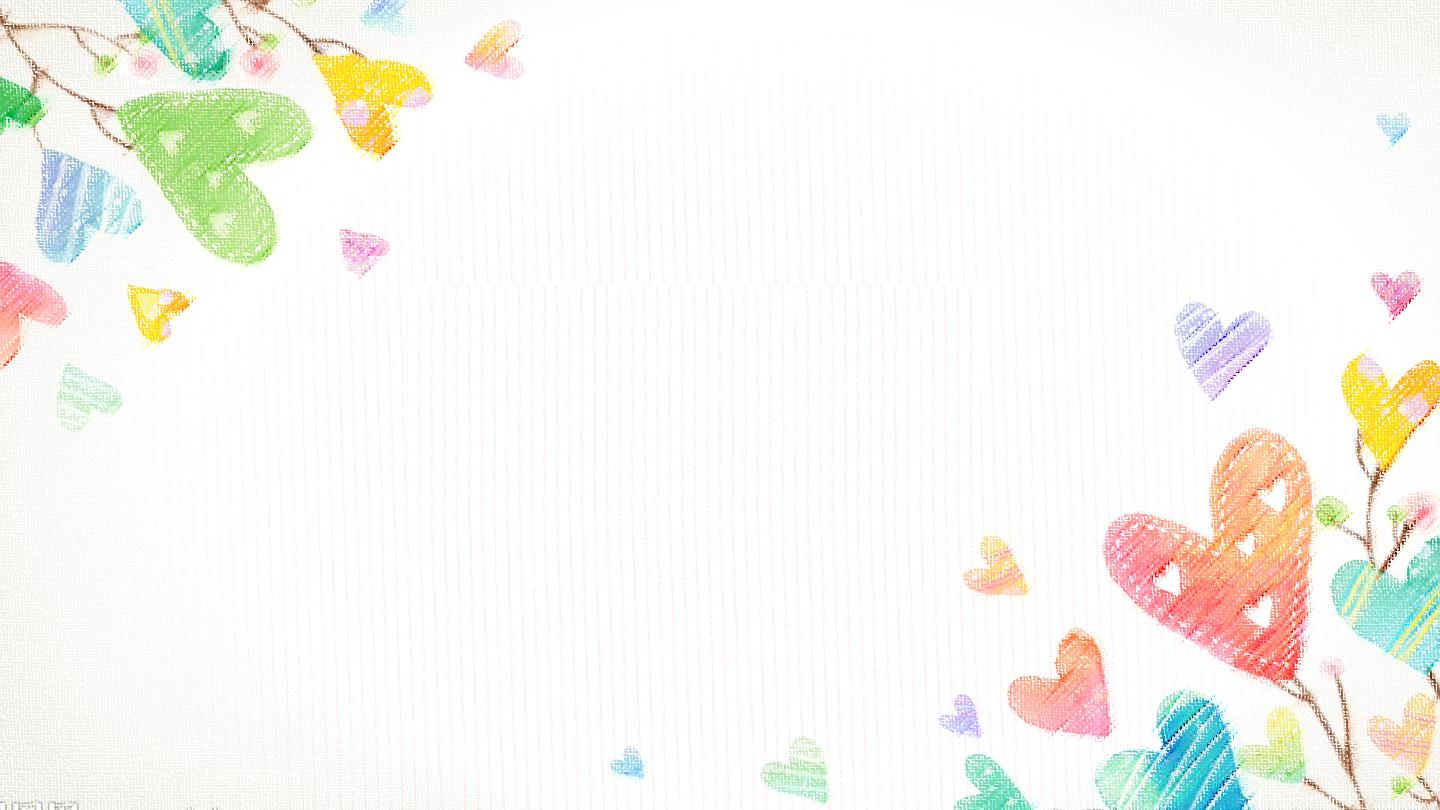 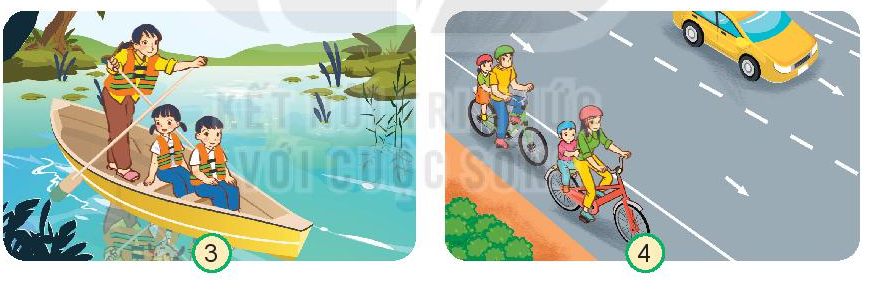 Mặc áo phao khi đi thuyền
Đi xe đạp đúng làn đường
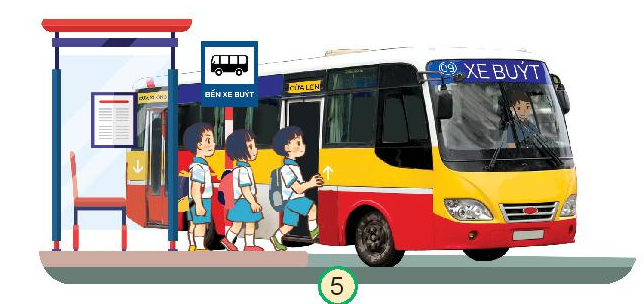 Xếp hàng lên xe bus
[Speaker Notes: Bài giảng thiết kế bởi: Hương Thảo - tranthao121004@gmail.com]
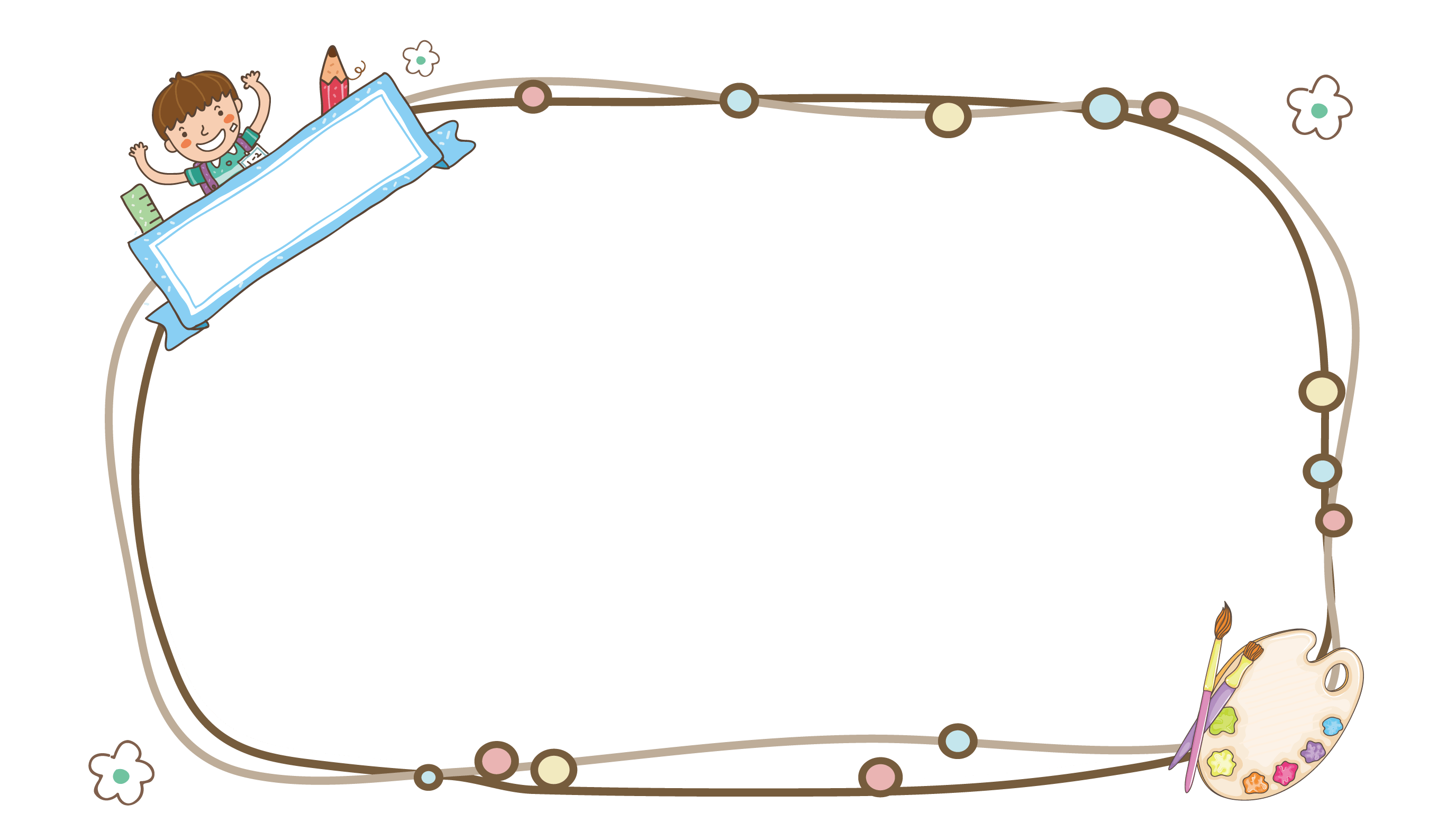 Kết luận
Để đảm bảo an toàn giao thông cần tuân thủ các quy định khi đi trên đường như: Đội mũ bảo hiểm khi đi xe máy, thắt dây an toàn khi ngồi trên ô tô, mặc áo phao, không đùa nghịch khi đi thuyền……
[Speaker Notes: Bài giảng thiết kế bởi: Hương Thảo - tranthao121004@gmail.com]
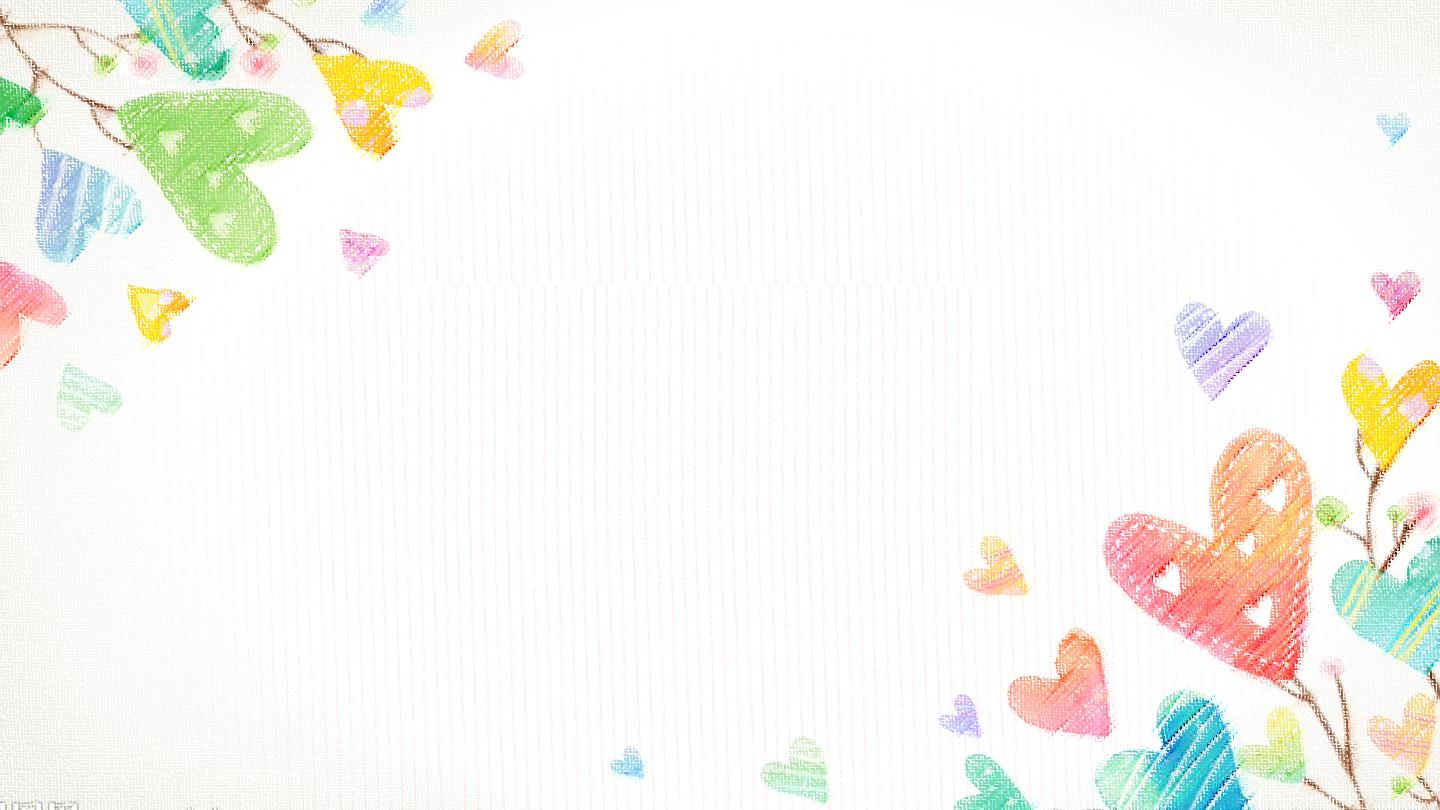 2. Điều gì có thể xảy ra trong mỗi tình huống sau
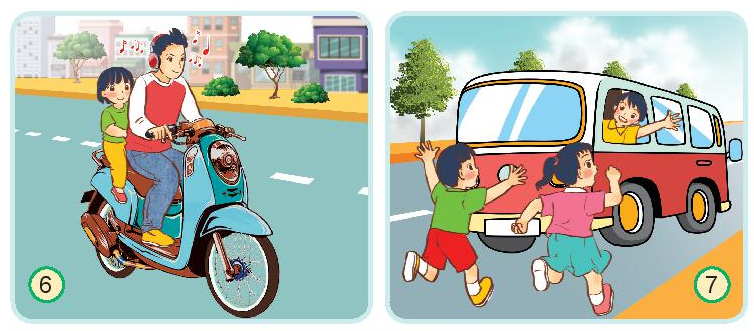 Nghe nhạc và không đội mũ bảo hiểm khi đi xe máy
Đuổi theo ô tô, ngồi trong ô tô vươn người ra ngoài
[Speaker Notes: Bài giảng thiết kế bởi: Hương Thảo - tranthao121004@gmail.com]
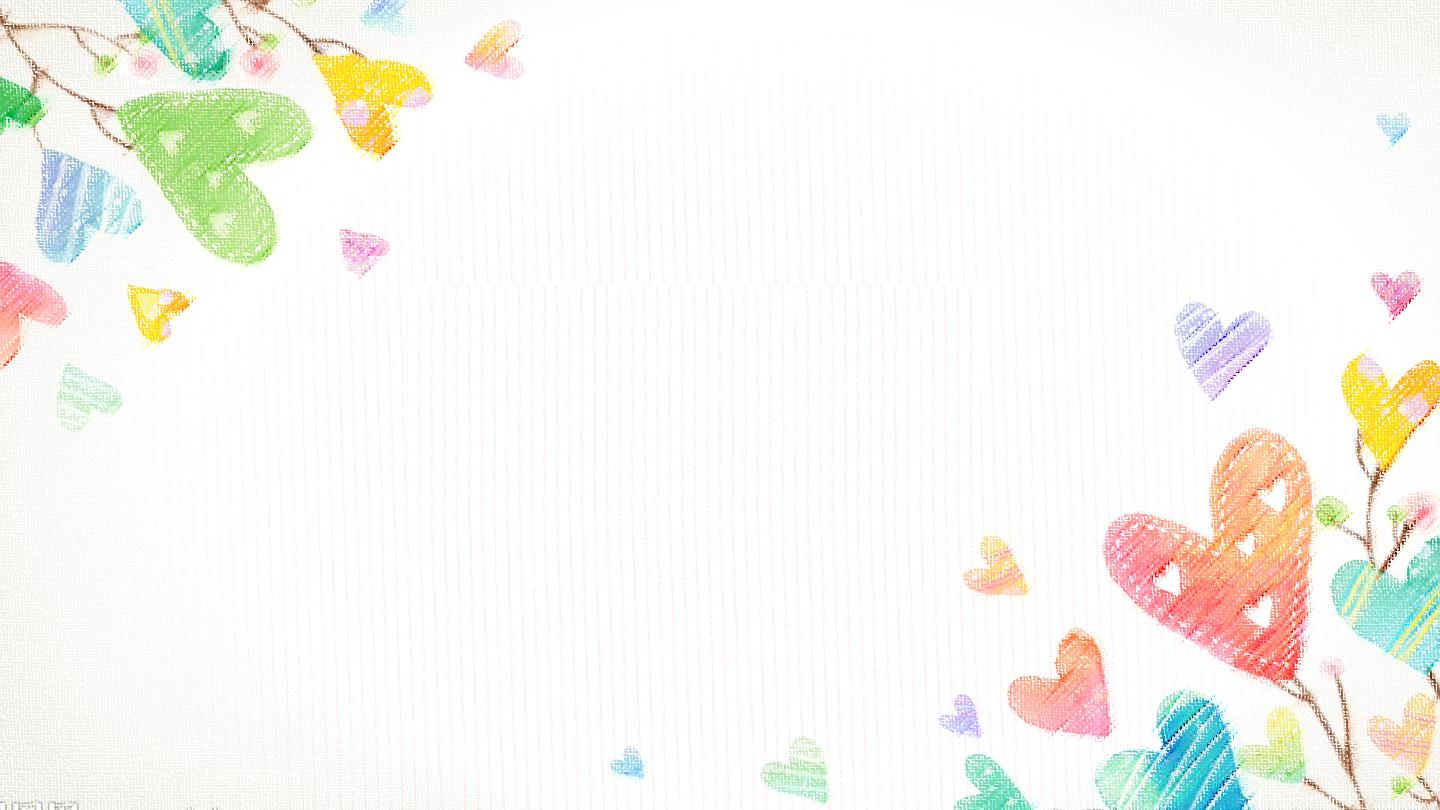 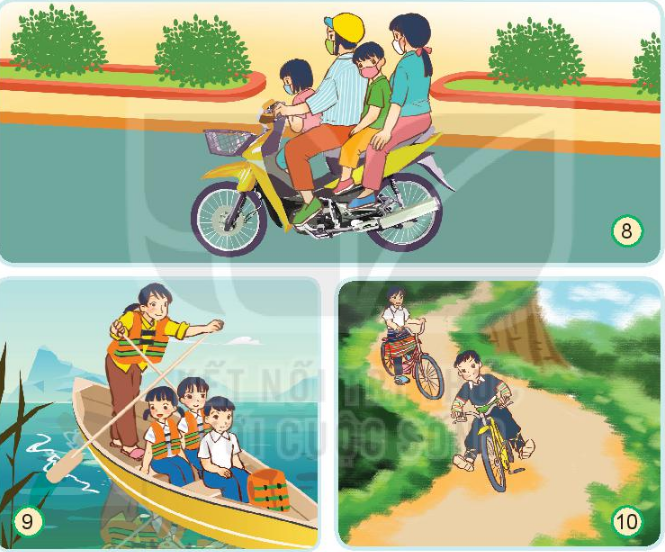 Chở quá số người quy định, không đội mũ bảo hiểm
Lao dốc bằng xe đạp ở miền núi
Không mặc áo phao khi đi thuyền
[Speaker Notes: Bài giảng thiết kế bởi: Hương Thảo - tranthao121004@gmail.com]
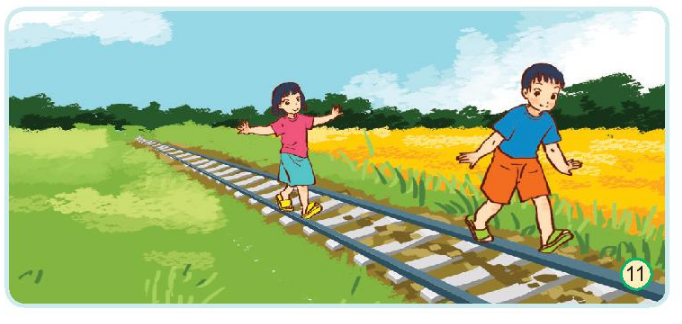 Chơi đùa ở đường tàu
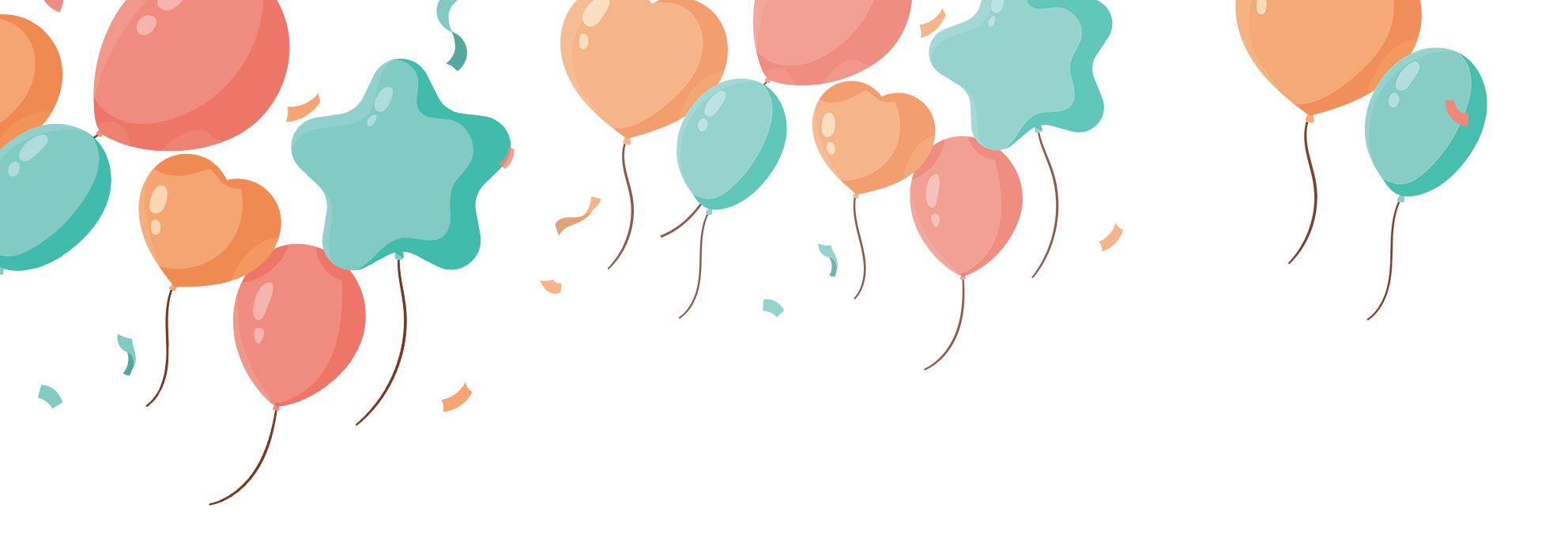 Bài tập về nhà: Kể với người thân về đèn giao thông và biển báo đã học
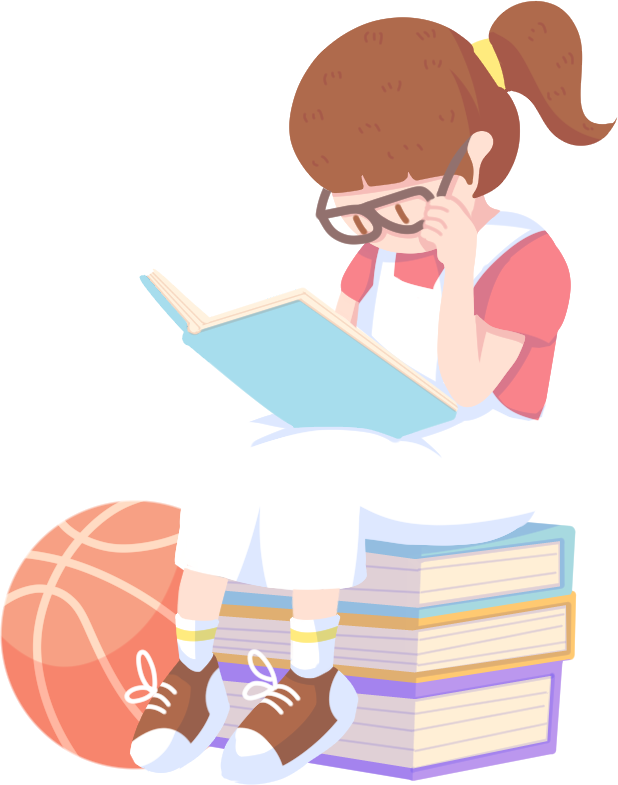 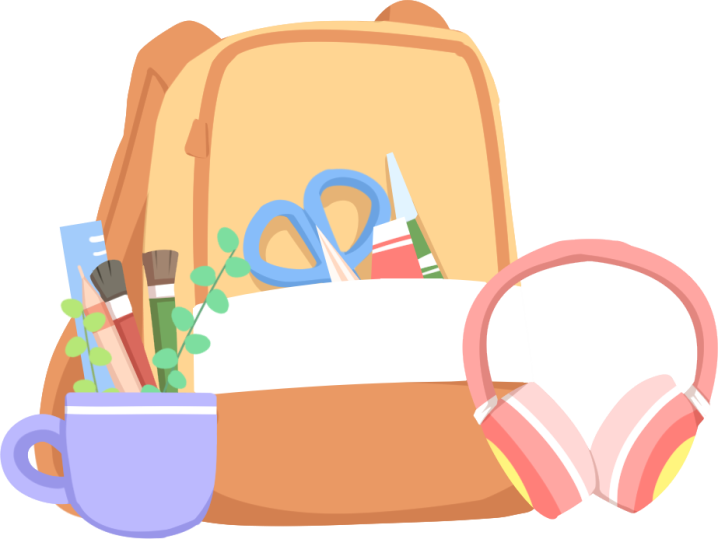 Tiết 2
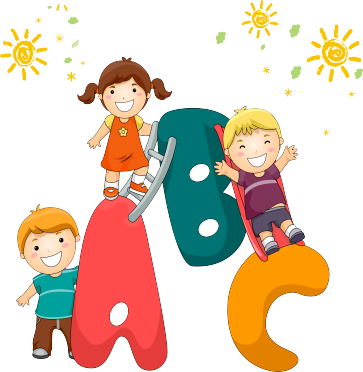 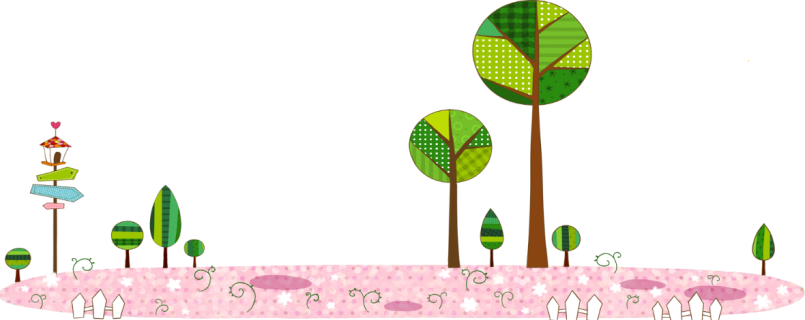 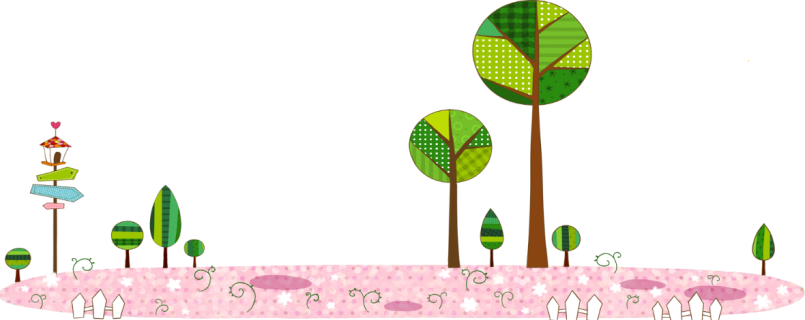 [Speaker Notes: Bài giảng thiết kế bởi: Hương Thảo - tranthao121004@gmail.com]
Hoạt động thực hành
1. Em sẽ nói và làm gì khi thấy người khác đã uống rượu, bia mà vẫn định lái xe
Bố uống bia rồi thì không nên lái xe
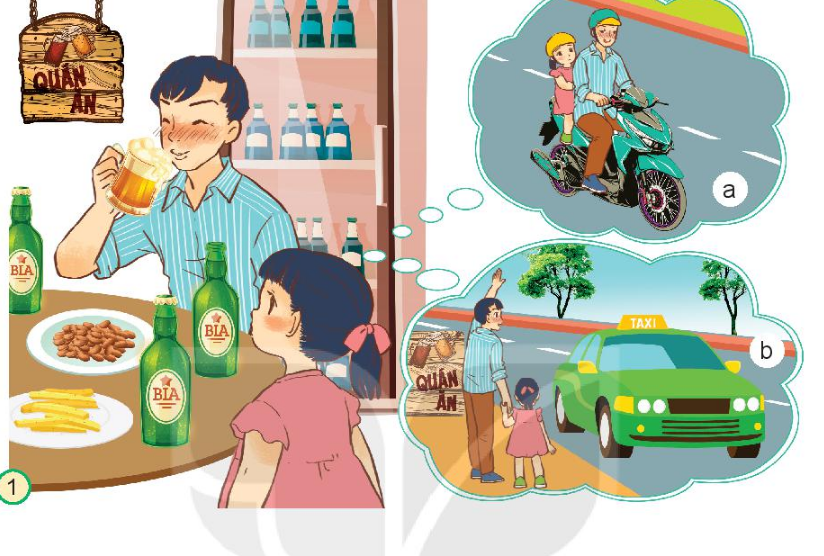 Bố ơi, bố đừng uống bia nữa ạ!
Hai bố con mình bắt taxi về cho an toàn ạ.
[Speaker Notes: Bài giảng thiết kế bởi: Hương Thảo - tranthao121004@gmail.com]
2. Em sẽ nói và làm gì trong tình huống sau?
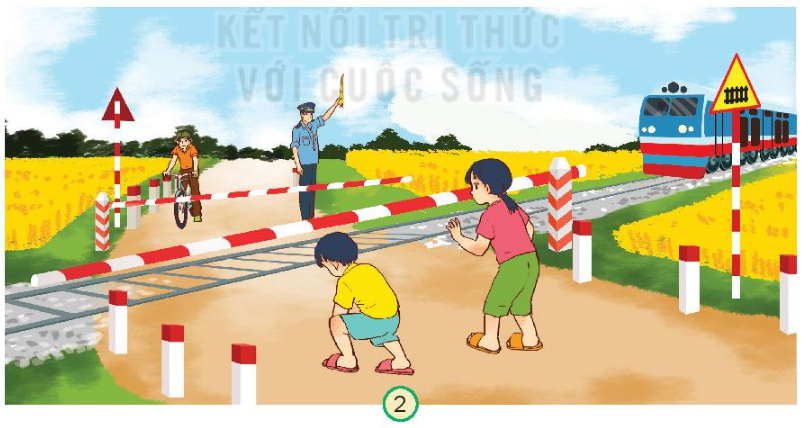 Các bạn ơi, tàu sắp đến, chui qua rào chắn rất nguy hiểm, các bạn nên tránh xa ra nhé!
[Speaker Notes: Bài giảng thiết kế bởi: Hương Thảo - tranthao121004@gmail.com]
Hoạt động vận dụng
Vẽ tranh tuyên truyền thực hiện an toàn giao thông
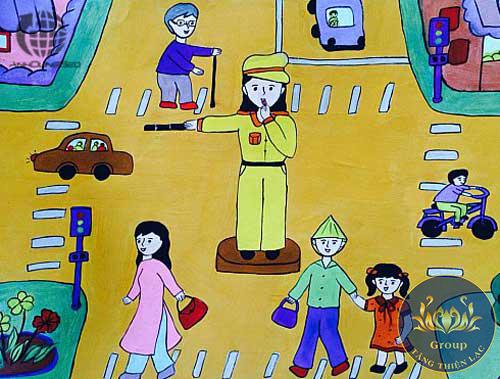 [Speaker Notes: Bài giảng thiết kế bởi: Hương Thảo - tranthao121004@gmail.com]
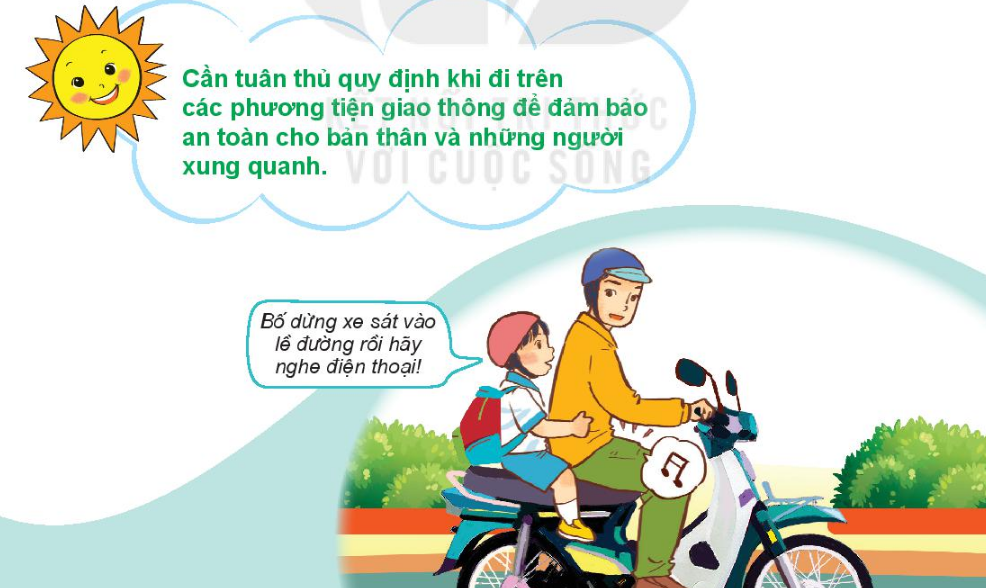 [Speaker Notes: Bài giảng thiết kế bởi: Hương Thảo - tranthao121004@gmail.com]
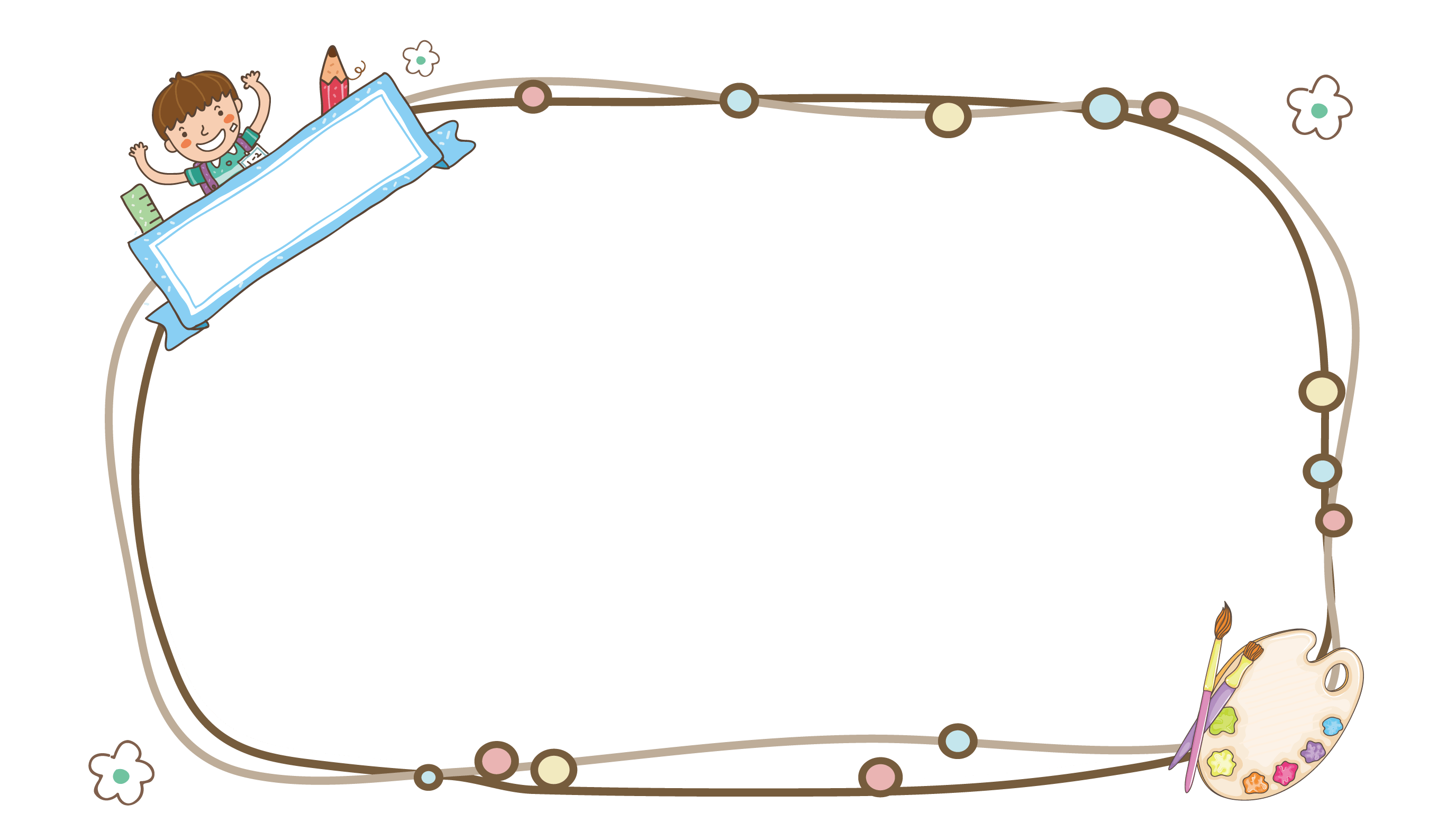 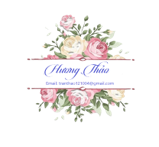 Kết luận
Không nên nghe điện thoại khi đang lái xe, nên dừng sát lề đường để nghe xong rồi mới đi tiếp
[Speaker Notes: Bài giảng thiết kế bởi: Hương Thảo - tranthao121004@gmail.com]
Củng cố bài học